«Табак приносит вред телу, разрушает разум, отупляет целые цивилизации»                                            О. Де Бальзак
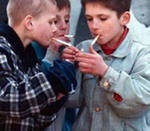 Тема моего исследования:
«Влияние курения на функциональные возможности организма»
Цель исследования:
показать влияние курения на организм подростка путём использования простых методик
Задачи исследования:
изучить литературу о вреде курения; 
выявить причины курения подростков;
провести исследование функциональных состояний нервной системы, сердечнососудистой системы и дыхательной системы подростков;
проанализировать и сравнить результаты курящих и некурящих учащихся; 
в доступной форме изложить результаты исследования;  
разработать практические рекомендации;
Объект исследования: организм подростка 
 
 Предмет исследования: влияние курения на нервную, сердечнососудистую и дыхательную системы подростков  

 Гипотеза: курение отрицательно влияет на основные жизненные показатели подростка
Табачный куст родом с Американского континента, он относится к тому же семейству, что и картошка и перец. Считается, что табак выращивался ещё в VI веке до нашей эры.   В I веке до нашей эры американские индейцы начали использовать табак в медицинских и религиозных целях
 15 октября 1492 табак был предложен Христофору Колумбу американскими индейцами как подарок
В Россию табак был завезен английскими купцами в 1565 г. через Архангельск.
В настоящее время Россия вышла на 1 место в мире по потреблению табака и подростковому курению. 

 Этот факт заставляет нас бить тревогу?
Что должен каждый знать о курении
По данным Всемирной организации здравоохранения, каждые десять секунд на планете умирает один заядлый курильщик. 

 90% смертей от рака легких, 
75% - от хронического бронхита и 
25% - от ишемической болезни сердца
Что происходит в организме у курящих подростков:
изменяются функции центральной нервной и сердечно - сосудистой систем;
нарушаются обменные процессы в организме, особенно усвоение витаминов А, В1, В6, В12, а витамин С разрушается;
останавливается общее развитие, замедляется рост
развивается малокровие, а также близорукость;
повышается артериального давления;
курящие чаще страдают простудными заболеваниями, чем некурящие.
из 100 % (56 человек) опрошенных курят 21%   (12 человек)   
79% (44 человека) не курят                                                                                
35%  (19 человек) являются пассивными курильщиками, так как один или несколько членов семьи курят
   8% (5 человек) пробовали курить
 процент курящих девушек в нашей школе составляет 2 % (2 человека)
Причины, по которым подростки начинают курить:
Методика №1Количество дыхательных движений в минуту
Среди 6 обследованных курильщиков средний показатель частоты дыхания в минуту – 25 раз,
тогда как у 6 некурящих  этот показатель равен 22.
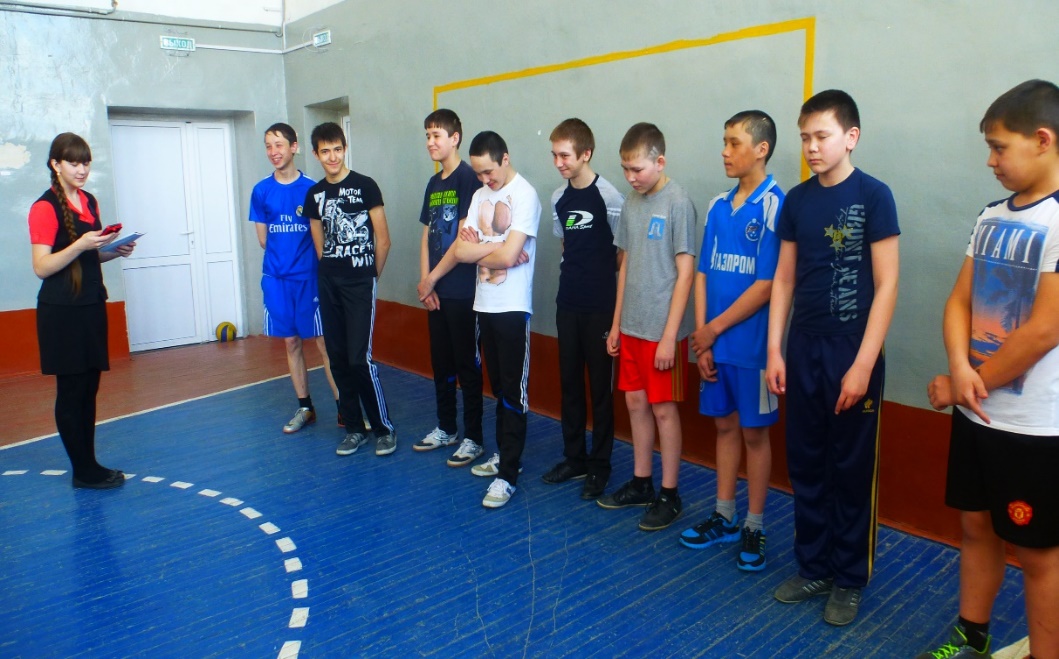 2 методика «Проба с приседаниями»
Обследовано : 12 человек (6 курящих и 6 некурящих).
     У курящих в среднем пульс составляет 86 ударов в минуту (выше нормы), у некурящих – 70  (соответствует норме).
     Среднее увеличение ЧСС после нагрузки:
у курящих на 93% (плохой результат), 
у некурящих – 71% (удовлетворительный).
      Среднее время восстановления: 
курящие 1, 5 минуты, 
некурящие – 1 минута.
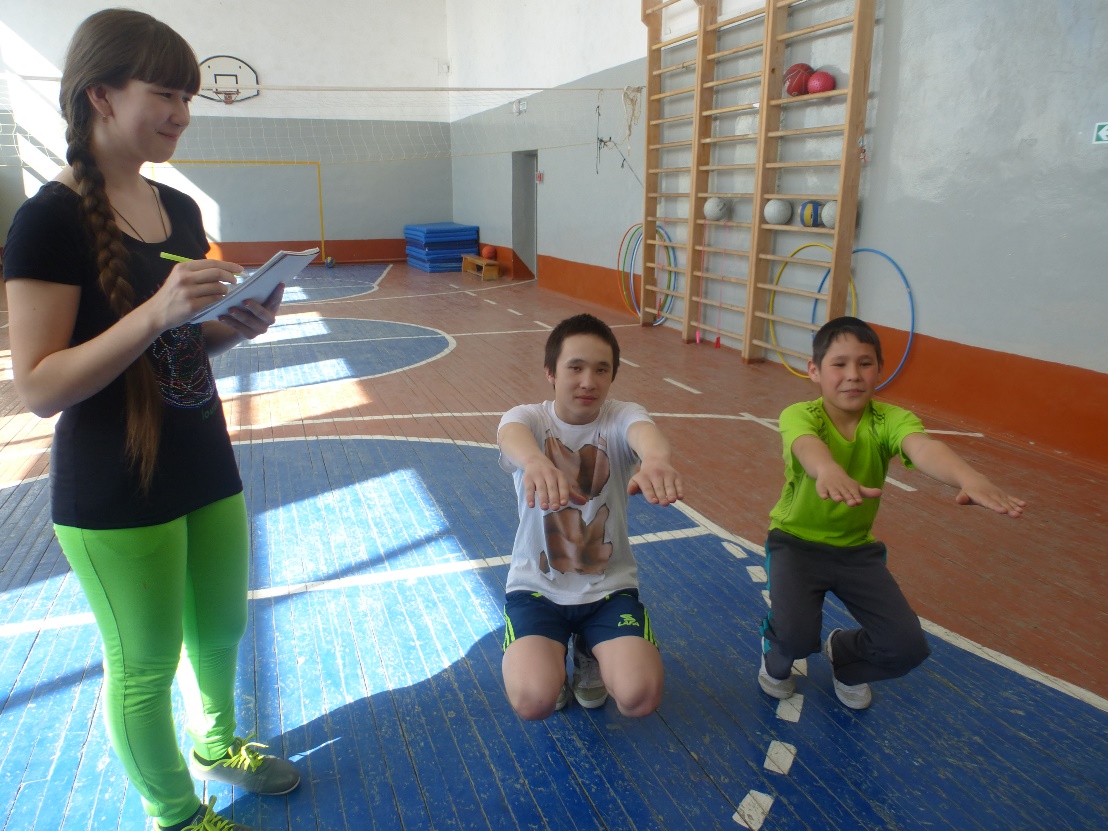 3 методика «Проба Штанге и Генча»
Среднее время задержки дыхания на вдохе и среднее время задержки дыхания на выдохе, у курящих меньше, 
чем у некурящих.
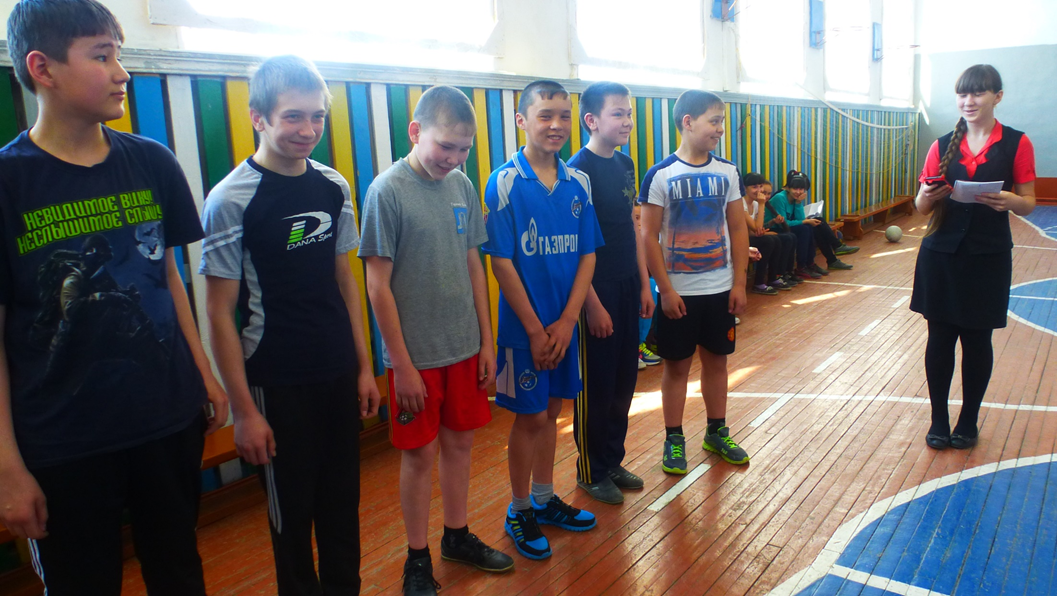 В результате проведенного исследования, я научилась:
работать с различными источниками
отбирать и систематизировать информацию;
проводить анкетирование и анализировать;
использовать полученные знания на практике;
обобщать и делать выводы;
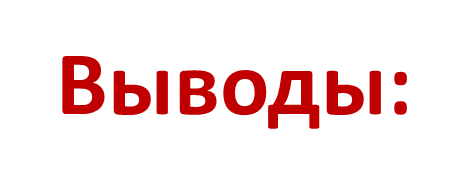 Изучила литературу о вреде курения;
Выявила причины курения подростков;
Научилась проводить исследования функциональных состояний нервной, сердечно-сосудистой и дыхательной систем подростков;
Проанализировала и сравнила результаты курящих и некурящих учащихся
В доступной форме изложила результаты исследования;
Разработала практические рекомендации.
Спасибо за внимание!